Women In Security (not insecurity)Point your browser to pollev.com/cherylodell452
Women In Security (not insecurity)
Andrea Childress
University of Nebraska ITS, Executive Directory, Cybersecurity Governance, Risk and Compliance
Cheryl O’Dell
University of Nebraska ITS, Security Awareness & Incident Response Manager
Leilani Lauger
University of Chicago, Chief Information Security Officer
Renee Peters
Northeast Community College, Director of Technology Risk & Service Management
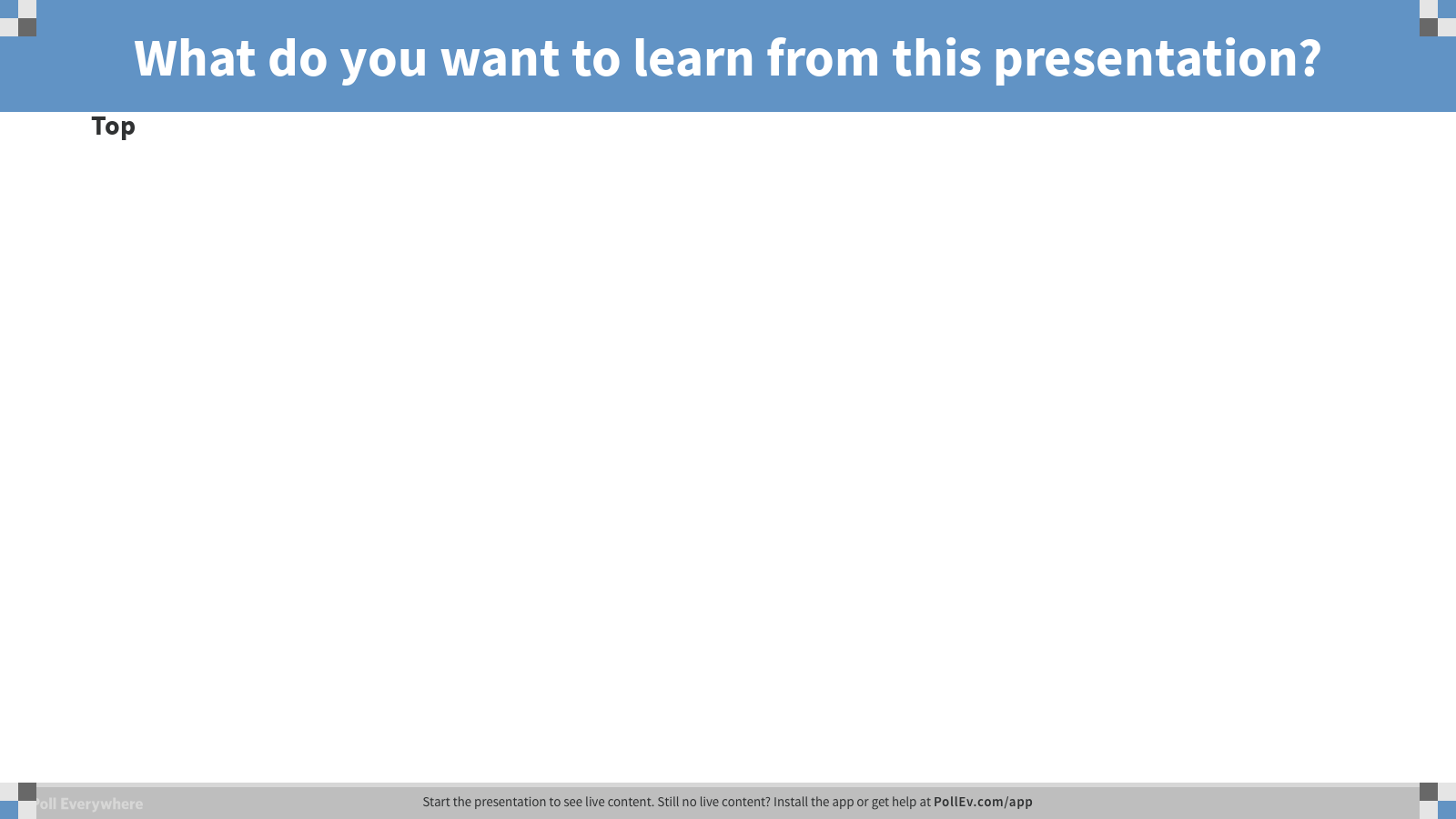 [Speaker Notes: What do you want to learn from this presentation?
https://www.polleverywhere.com/discourses/TJQLU3OAYxljOsagRBuMt]
By the way – this is the correct ratio of women to men in cybersecurity as of July 2018*
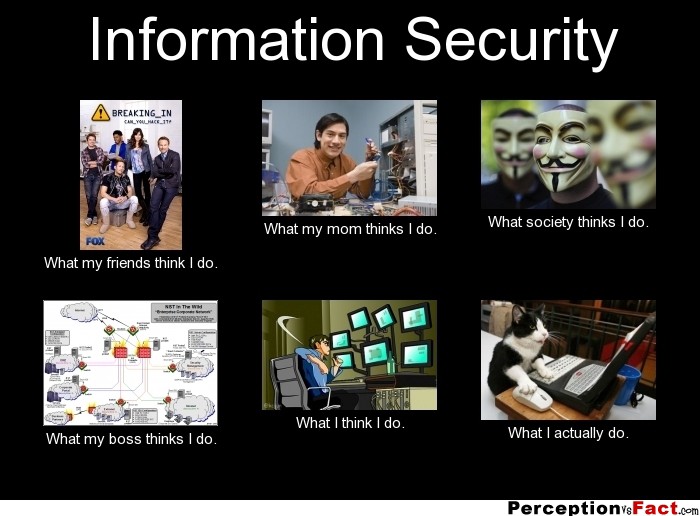 *https://cybersecurityventures.com/women-in-cybersecurity/
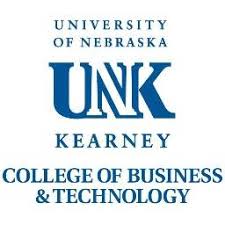 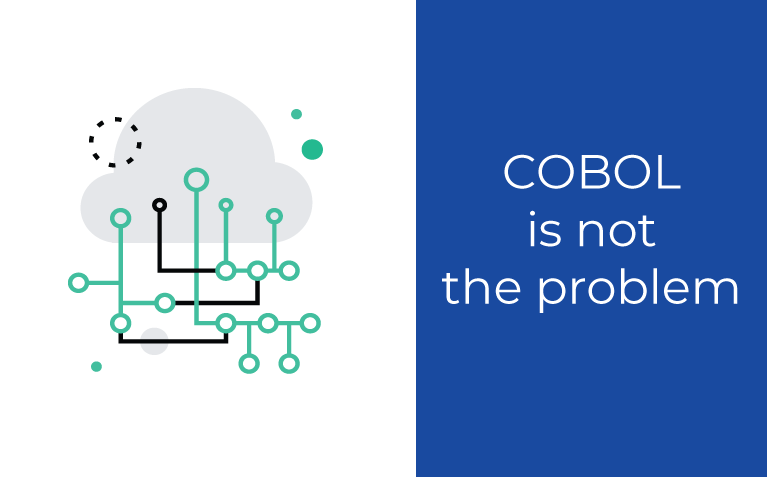 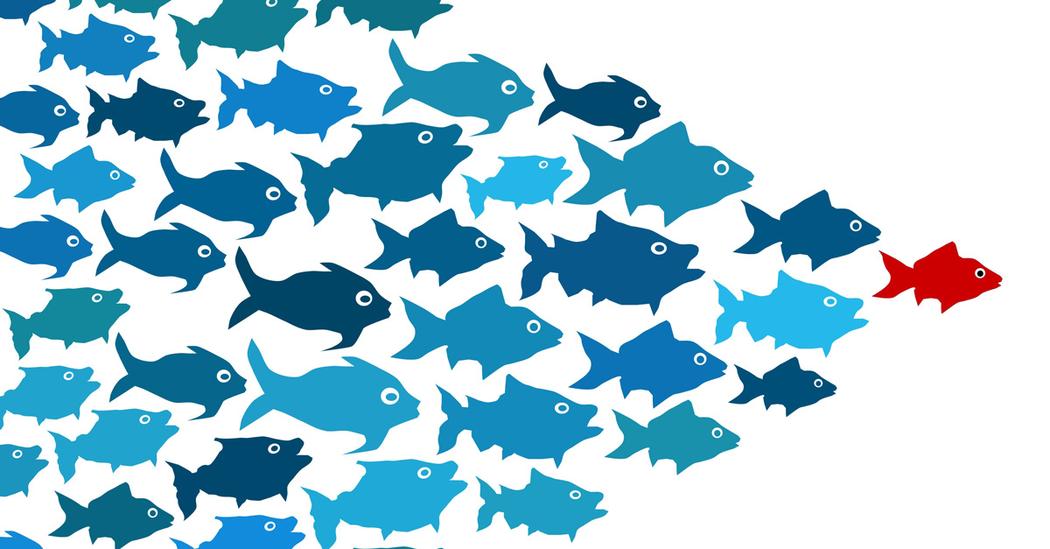 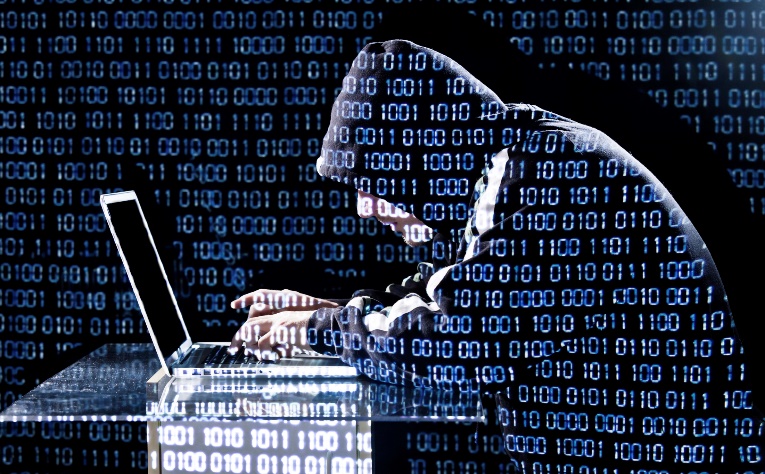 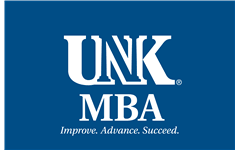 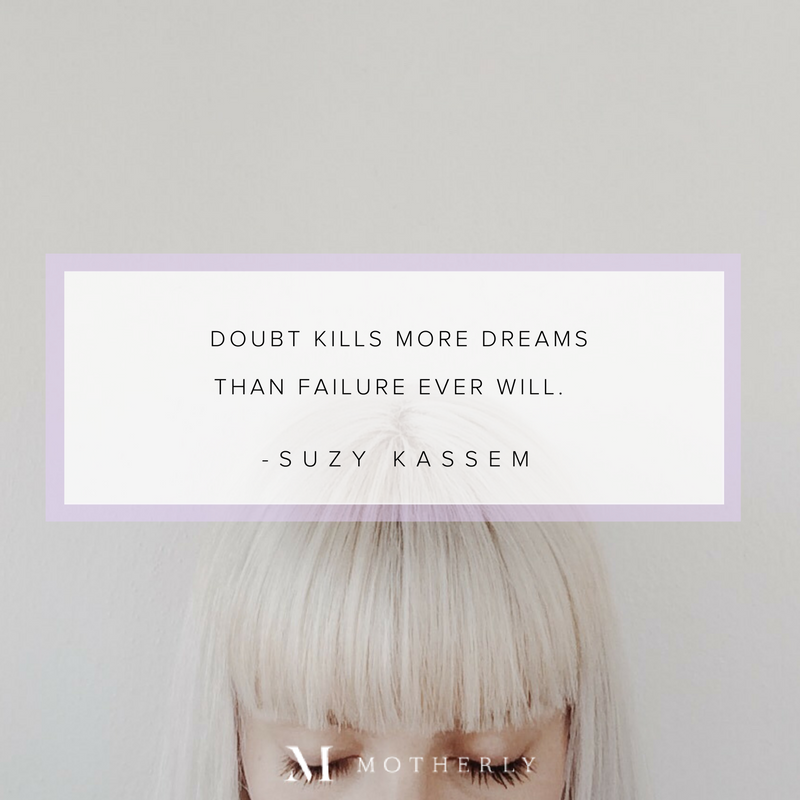 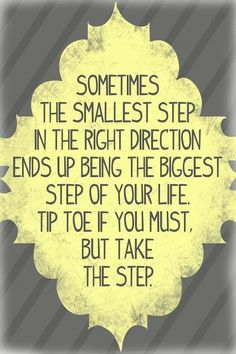 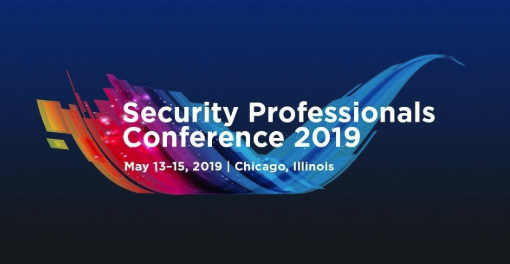 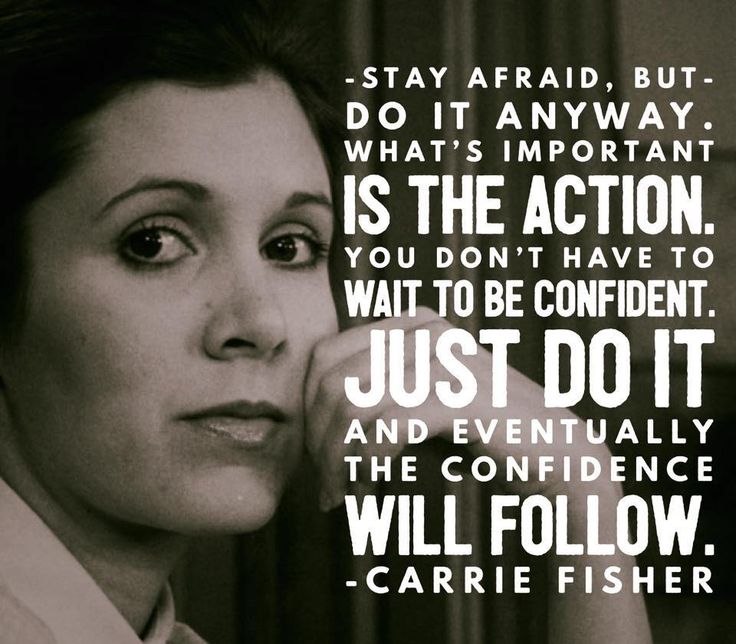 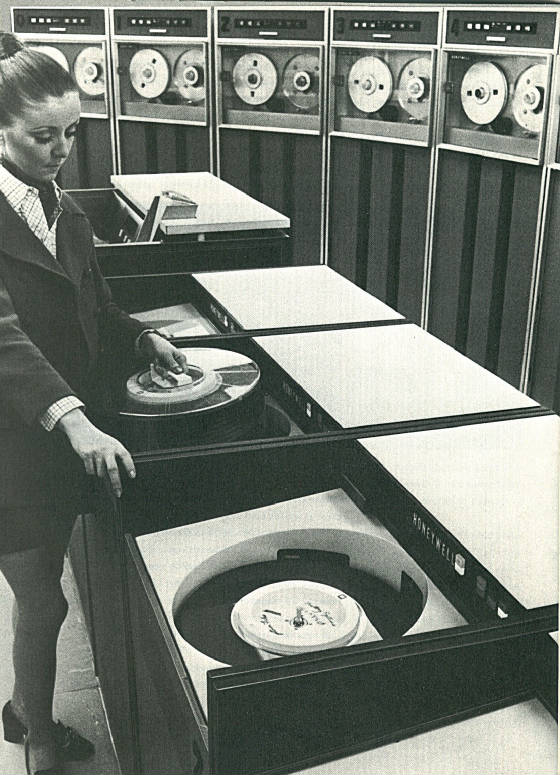 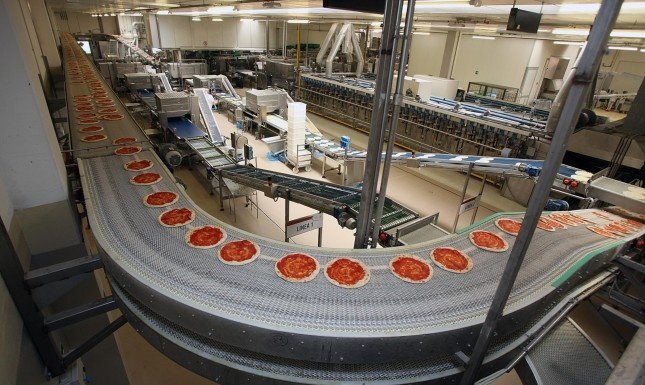 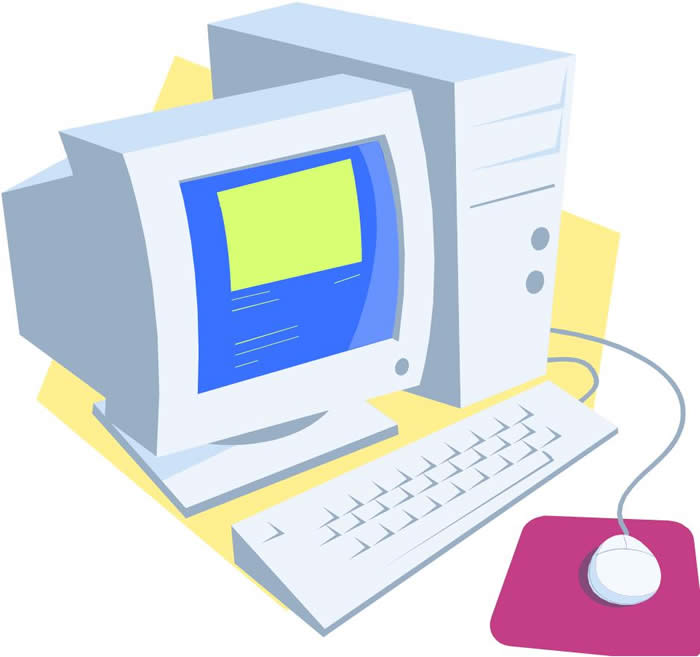 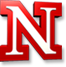 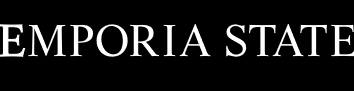 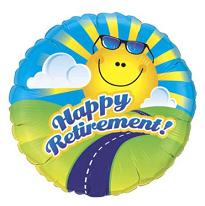 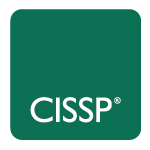 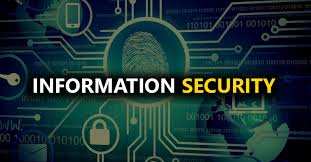 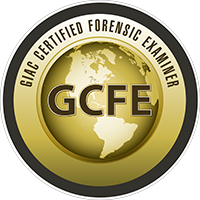 I don’t need an education!
Cheryl O’Dell, CISSP(2010), GIAC Certified Forensic Examiner (2017), MBA (Dec 2019)
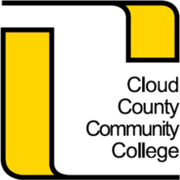 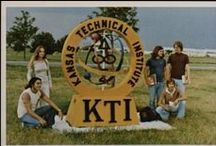 1980   1983  ~1986	~1992	1994	    2005	    2010    2014	  2017	2028?
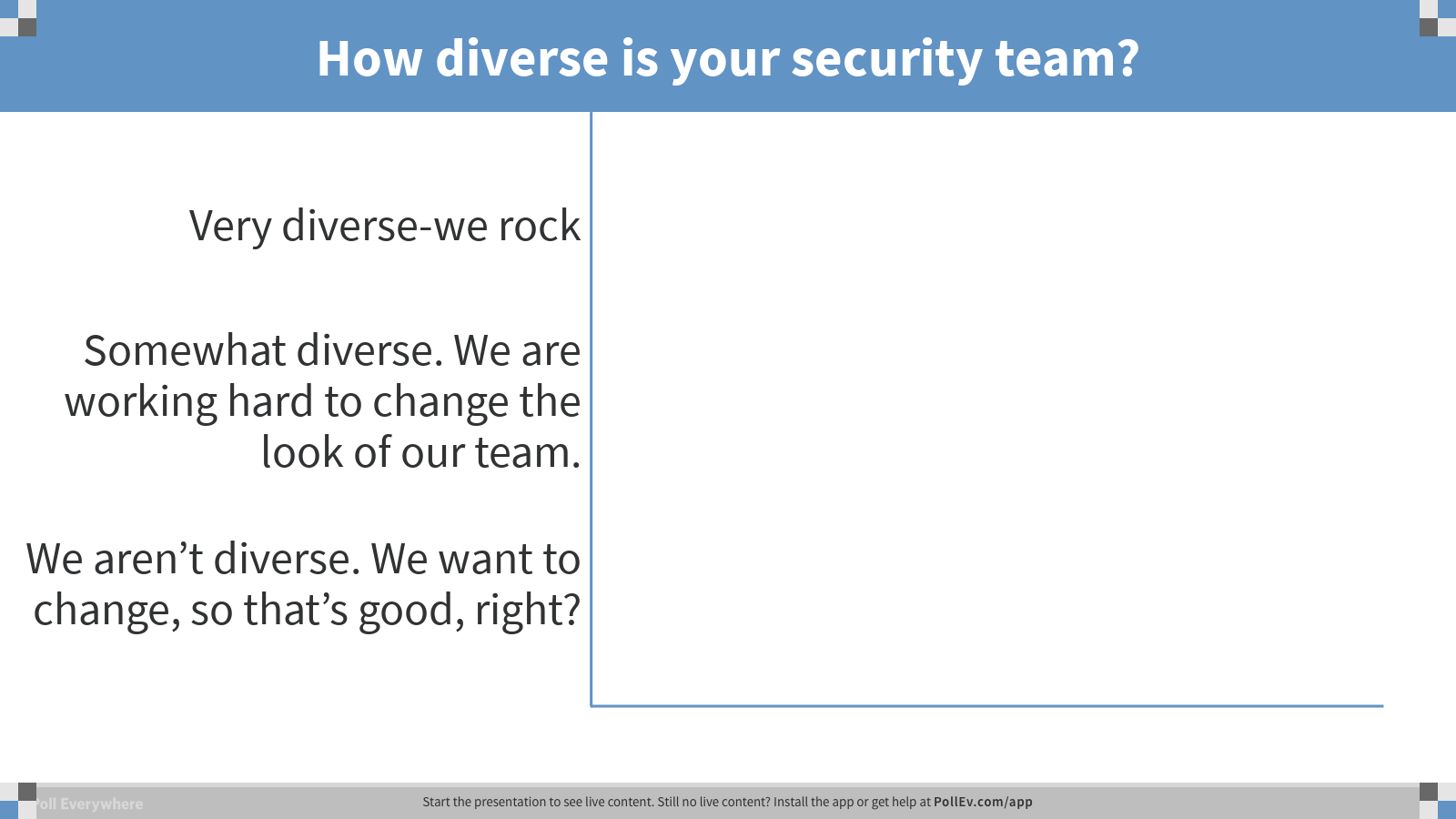 [Speaker Notes: How diverse is your security team?
https://www.polleverywhere.com/multiple_choice_polls/WXtKAzTXOuxHgzXukWwmR]
Leilani Lauger
Started IT career volunteering for a position on a helpdesk

Worked my way up through desktop support, server administration

Volunteered to take on the work no one else wanted …security!

Key quotes from my peers:
“Security has no future.”  
“No one is ever going to care about security.”
“You will never get any funding.”

Executive Director, and Chief Information Security Officer, University of Chicago
Renee Peters
Director of Technology Risk & Service ManagementNortheast Community College, Norfolk NE
www.linkedin.com/in/reneepeters1
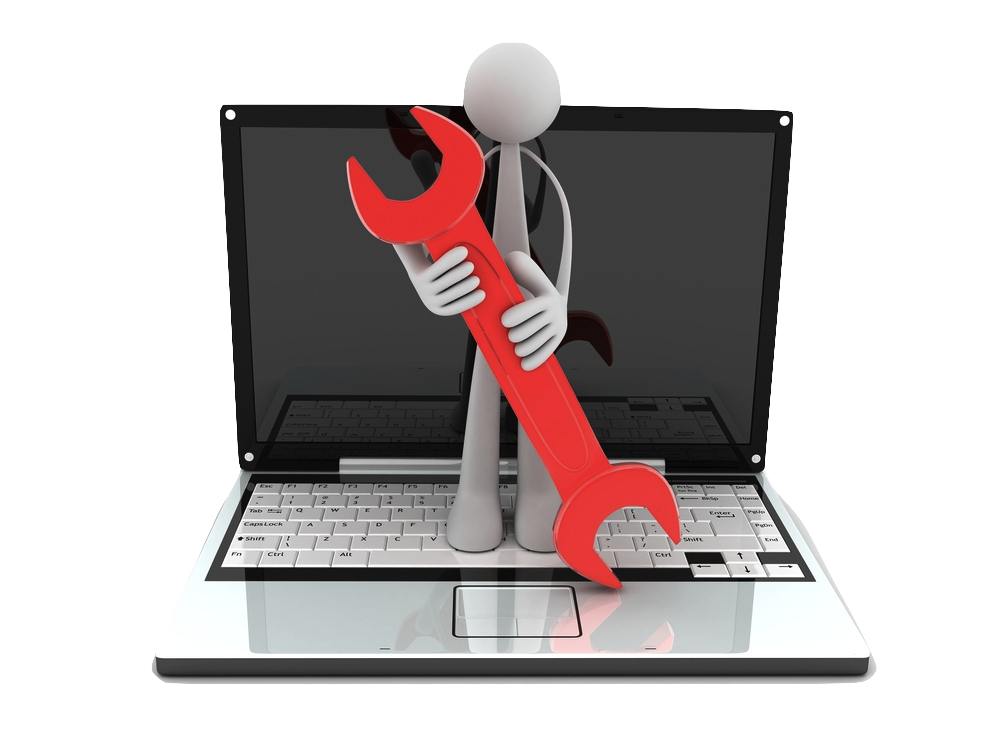 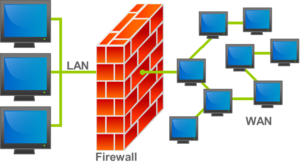 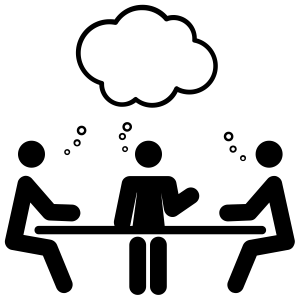 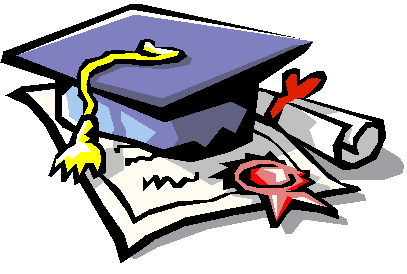 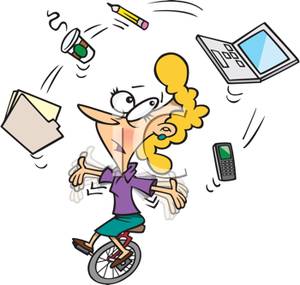 ?
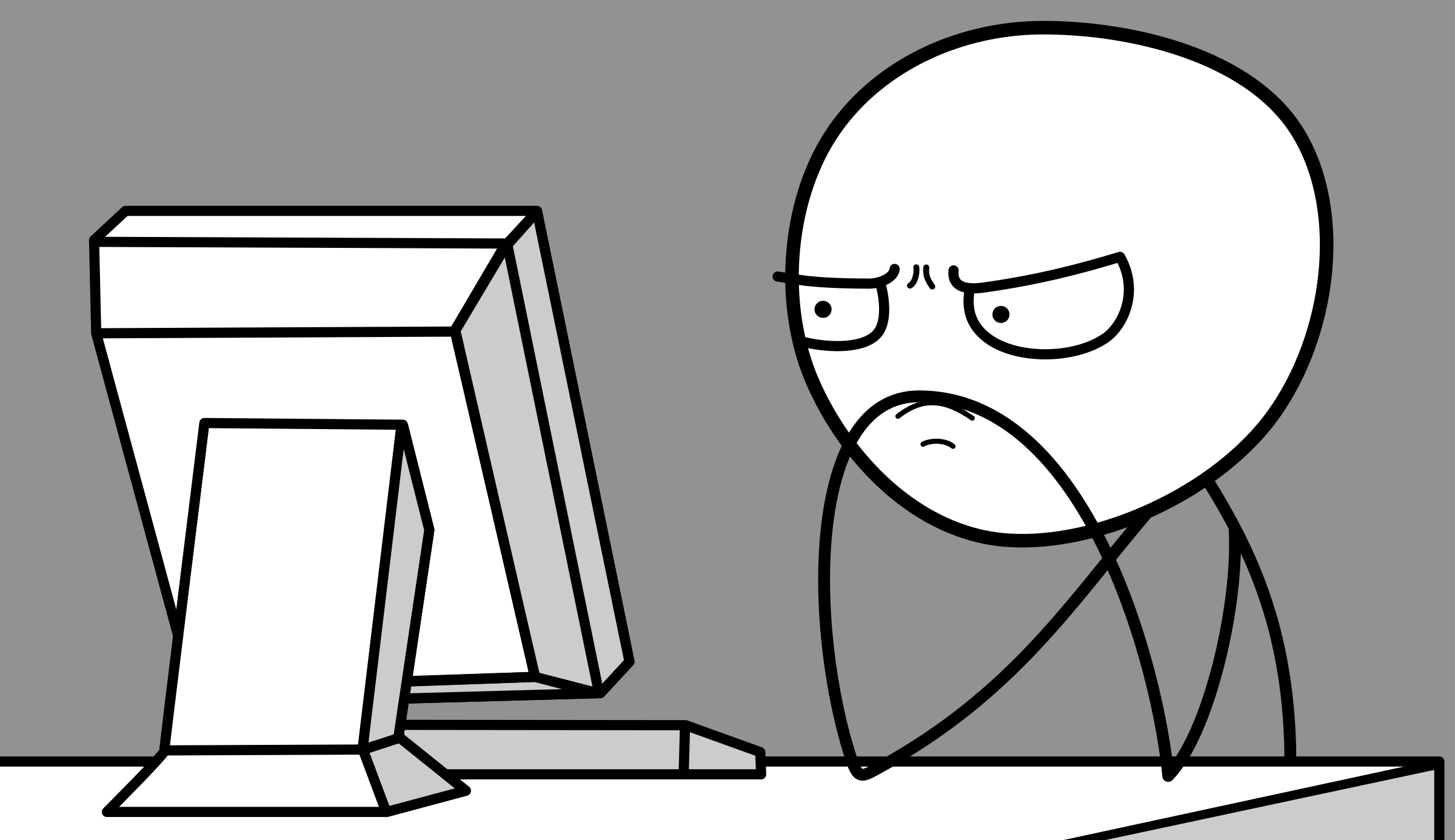 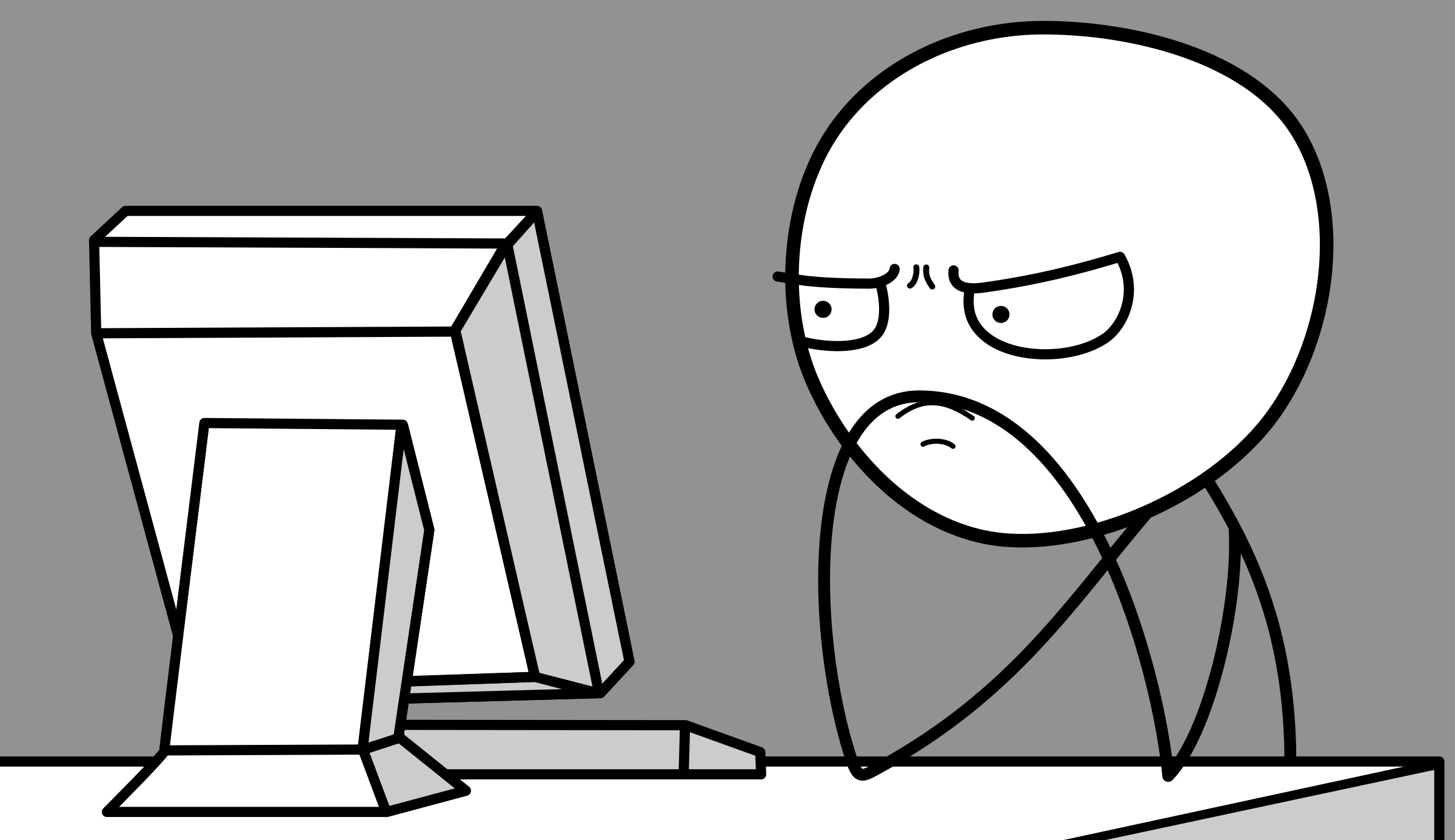 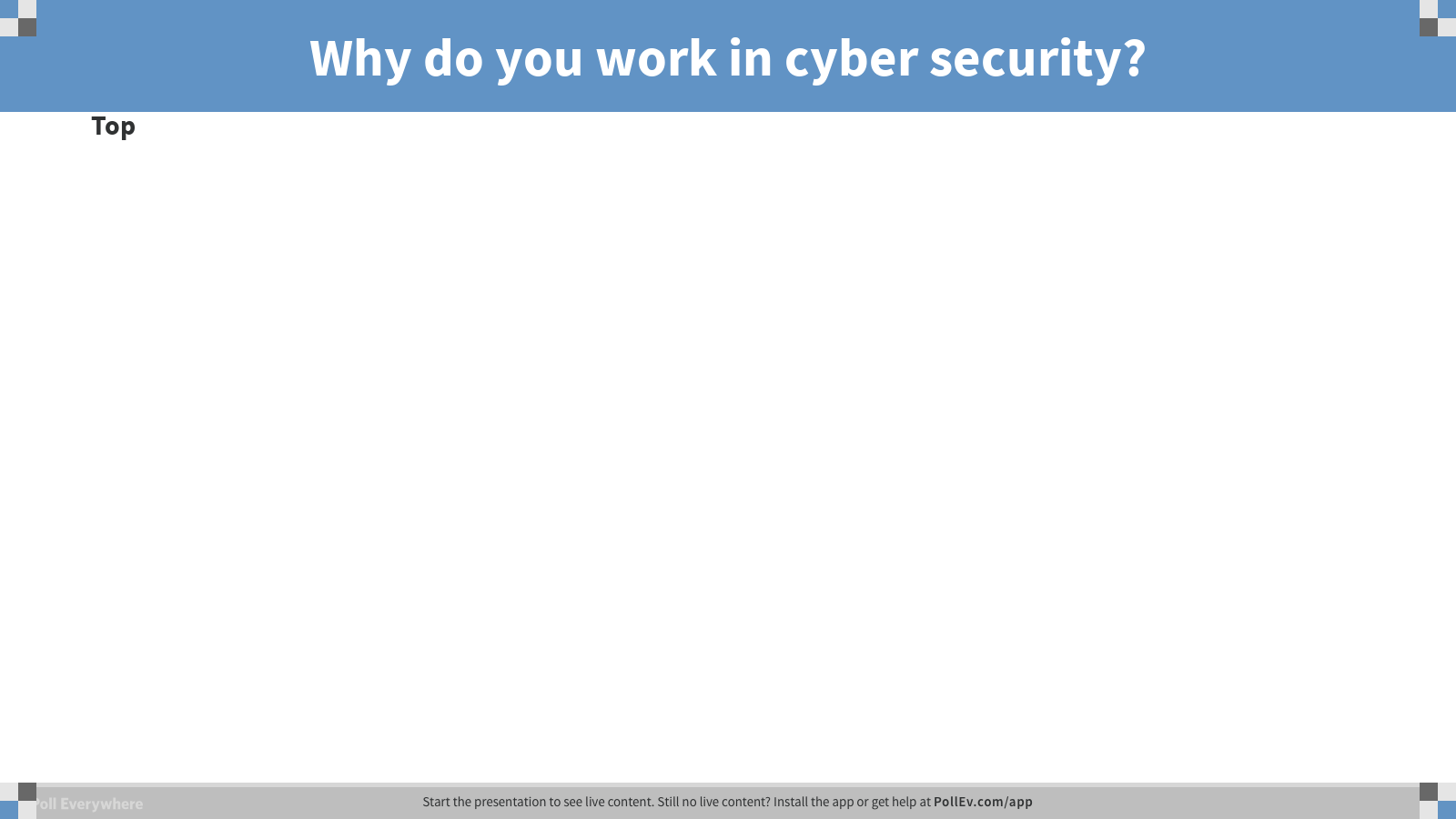 [Speaker Notes: Why do you work in cyber security?
https://www.polleverywhere.com/discourses/cpNkAlzcGRgYbrLQdNQAZ]
What skills do we need in a security professional?  Do security personnel need to be technical?  
How can an IT department remove unconscious bias when recruiting/interviewing/hiring?
What was THE reason you started in IT, in security, and stayed in IT and/or Security?
How can we recruit more women into Security?
What would you say to someone wanting to start a career in cyber security?
Women Advance IT Conference
November 5-6, 2019   Lincoln, Nebraska

Proposals due May 31, 2019
https://its.unl.edu/conference/
https://www.wicys.net/
http://nebraskawhel.wixsite.com/nwhel/about1-cmfe
https://www.meetup.com/witheartland
https://ghc.anitab.org/
https://www.educause.edu/community/women-in-it-constituent-group
Women In Security (not insecurity)
Andrea Childress
achildress@nebraska.edu
Cheryl O’Dell
codell@nebraska.edu
Leilani Lauger
leilani@uchicago.edu
Renee Peters
renee@northeast.edu
Session EvaluationsThere are two ways to access the session and presenter evaluations:
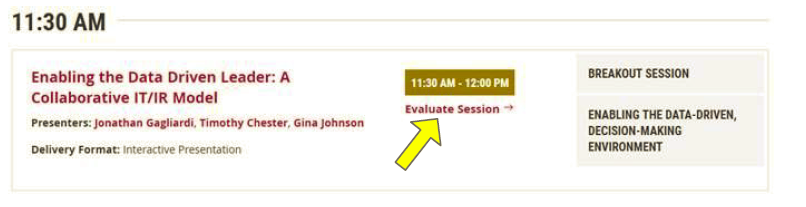 1

2
In the online agenda, click on the “Evaluate Session” link
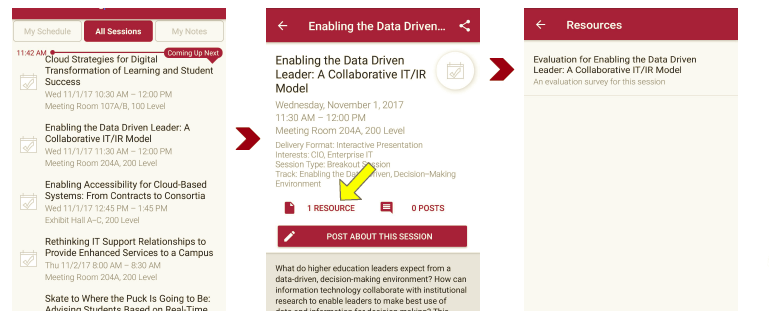 From the mobile app, click on the session you want from the schedule > then click the associated resources > and the evaluation will pop up in the list